সবাইকে শুভেচ্ছা
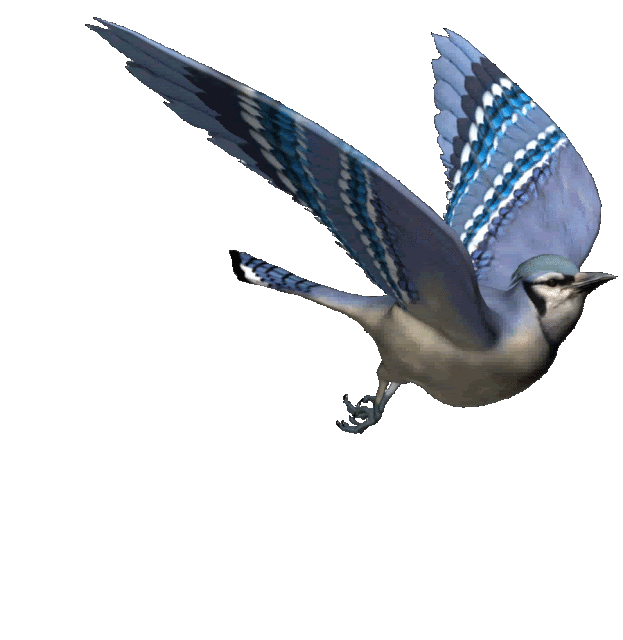 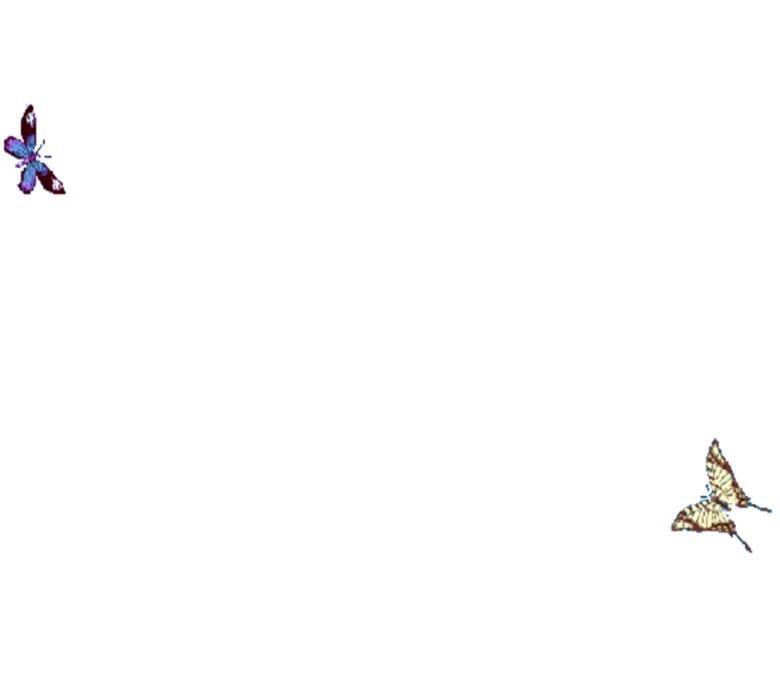 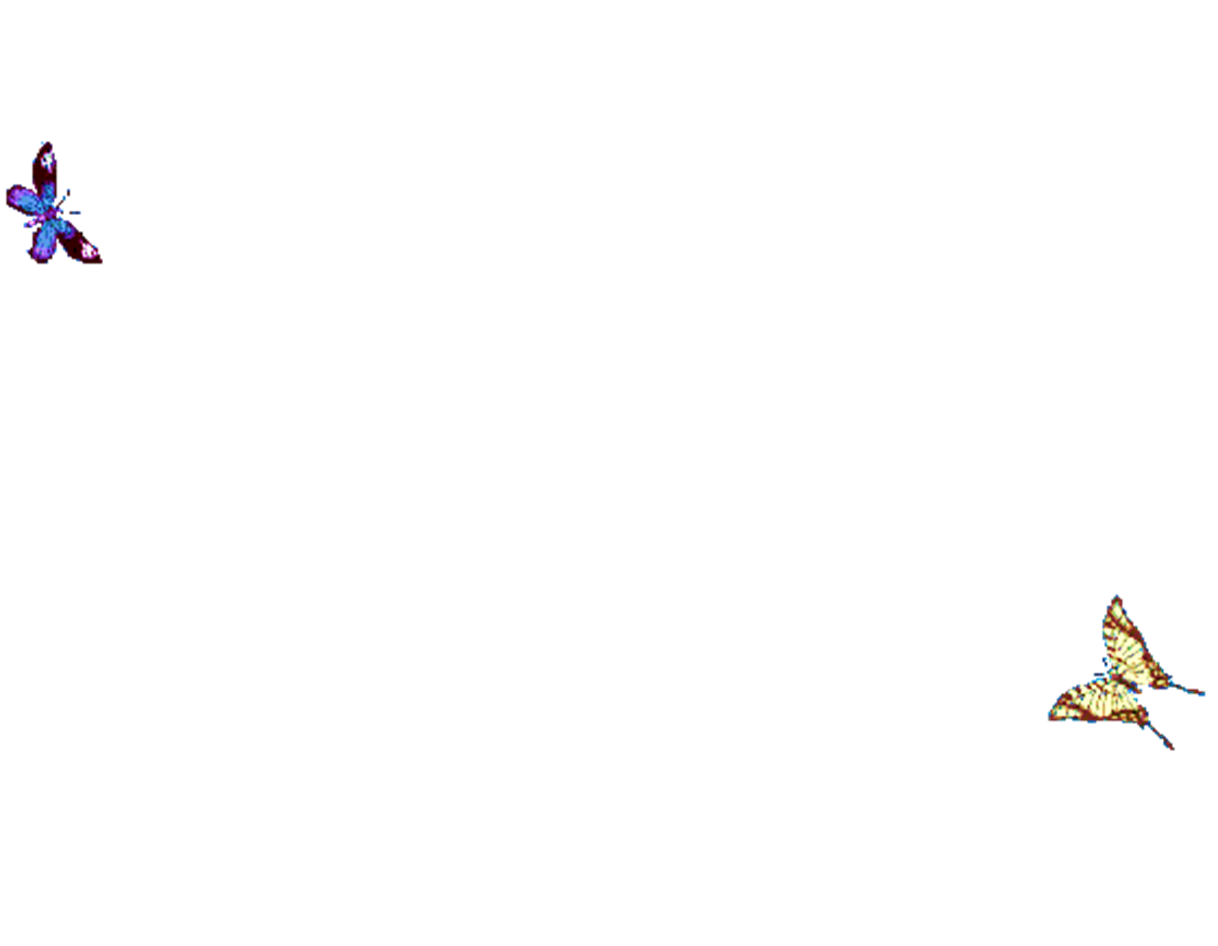 আজকের পাঠে স্বাগতম
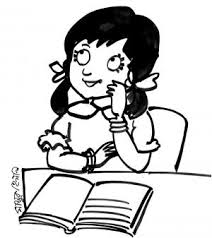 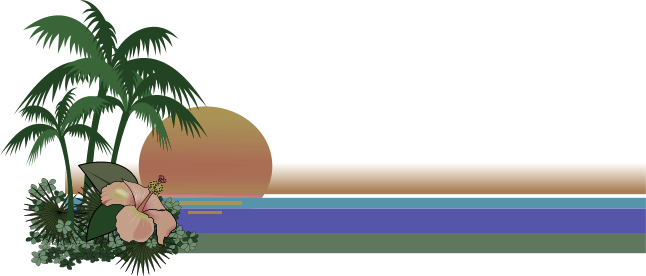 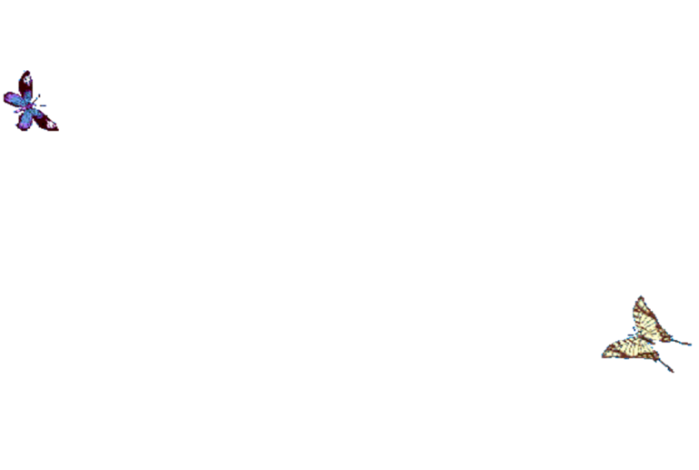 লিটল বাডস' কিন্ডারগার্টেন, লখপুর, ফকিরহাট, বাগেরহাট।
9/4/2020
2
পরিচিতি
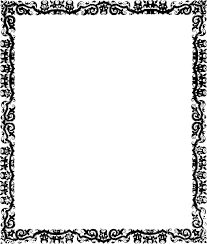 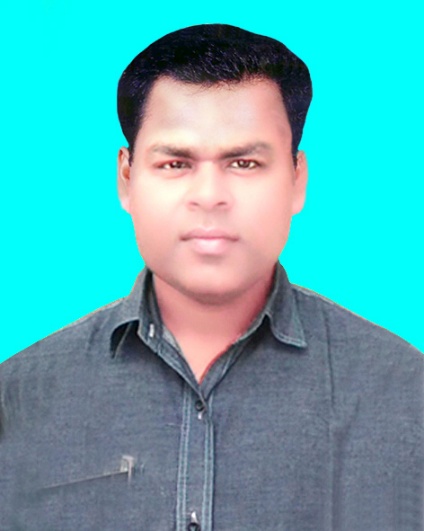 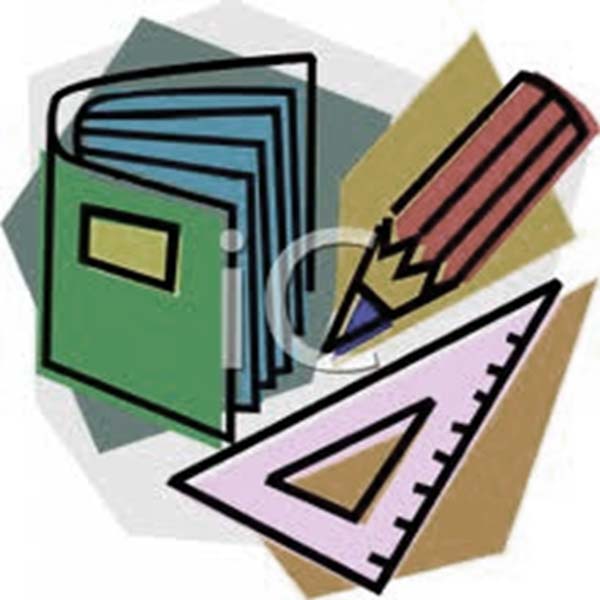 অপূর্ব কুমার দাশ
সহকারি শিক্ষক 
লিটল বাডস’ কিন্ডারগার্টেন লখপুর, ফকিরহাট, বাগেরহাট।
বিষয়  : গণিত
শ্রেণি   : পঞ্চম
   পাঠ     :জ্যামিতি
04/০9/২০20
লিটল বাডস' কিন্ডারগার্টেন, লখপুর, ফকিরহাট, বাগেরহাট।
9/4/2020
3
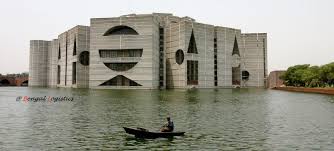 বাংলাদেশের  জাতীয় সংসদ ভবন
লিটল বাডস' কিন্ডারগার্টেন, লখপুর, ফকিরহাট, বাগেরহাট।
9/4/2020
4
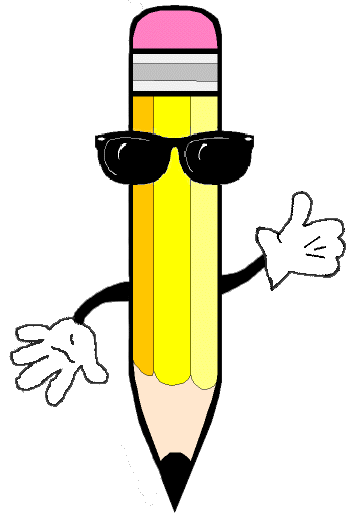 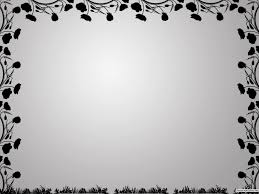 লিটল বাডস' কিন্ডারগার্টেন, লখপুর, ফকিরহাট, বাগেরহাট।
9/4/2020
5
আজকের  পাঠ
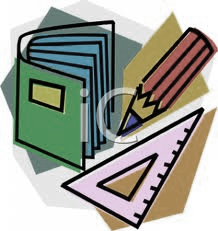 জ্যামিতির প্রাথমিক  ধারণা
লিটল বাডস' কিন্ডারগার্টেন, লখপুর, ফকিরহাট, বাগেরহাট।
9/4/2020
6
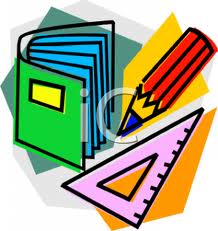 শিখনফল
এ পাঠ শেষে শিক্ষার্থীরা-
১। রেখা, রশ্মি ও রেখাংশ সনাক্ত  করতে পারবে। 
২। রেখার প্রকারভেদ সম্পর্কে উল্লেখ করতে পারবে।
৩।  কোণের সংজ্ঞা প্রদান করতেপারবে।
৪। কোণের প্রকারভেদ সম্পর্কে ব্যাখ্যা করতে পারবে।
লিটল বাডস' কিন্ডারগার্টেন, লখপুর, ফকিরহাট, বাগেরহাট।
9/4/2020
7
A বিন্দু হতে একটি রেখা অংকণঃ
A
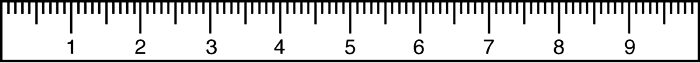 লিটল বাডস' কিন্ডারগার্টেন, লখপুর, ফকিরহাট, বাগেরহাট।
9/4/2020
8
যার দৈর্ঘ্য আছে,কিন্তু প্রস্থ বা উচ্চতা নেই,তাকে রেখা বলে।
রেখা
সরলরেখা
বক্ররেখা
লিটল বাডস' কিন্ডারগার্টেন, লখপুর, ফকিরহাট, বাগেরহাট।
9/4/2020
9
রেখা
B
A
এখানে AB একটি সরলরেখা
D
C
এখানে CD একটি  বক্র রেখা
লিটল বাডস' কিন্ডারগার্টেন, লখপুর, ফকিরহাট, বাগেরহাট।
9/4/2020
10
রেখাংশ
লিটল বাডস' কিন্ডারগার্টেন, লখপুর, ফকিরহাট, বাগেরহাট।
9/4/2020
11
রশ্মি
লিটল বাডস' কিন্ডারগার্টেন, লখপুর, ফকিরহাট, বাগেরহাট।
9/4/2020
12
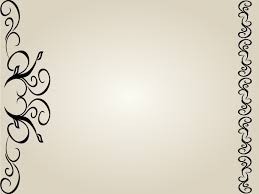 একক কাজ
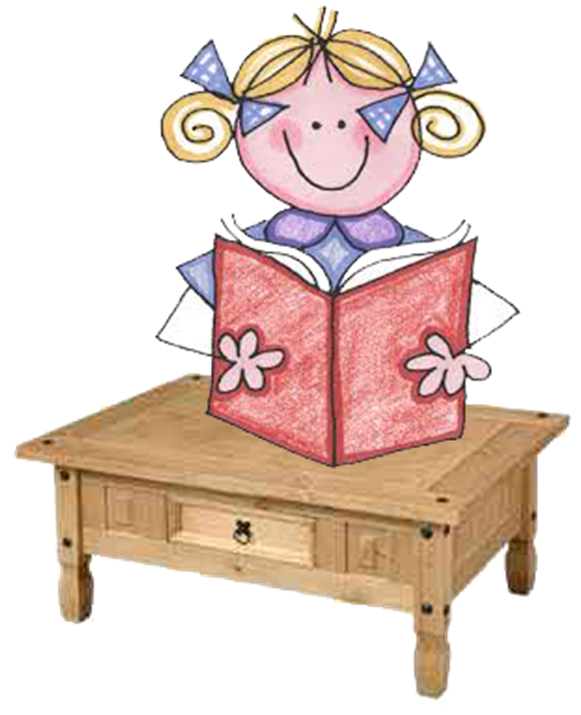 রেখা ,রেখাংশ ও রশ্মির মধ্যে পার্থক্য নিরূপণ কর
13
13
লিটল বাডস' কিন্ডারগার্টেন, লখপুর, ফকিরহাট, বাগেরহাট।
9/4/2020
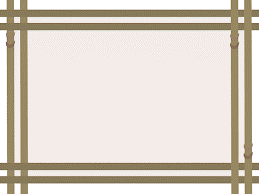 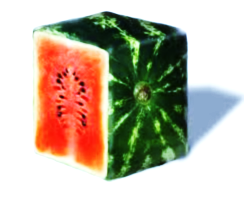 লিটল বাডস' কিন্ডারগার্টেন, লখপুর, ফকিরহাট, বাগেরহাট।
9/4/2020
14
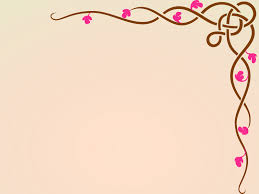 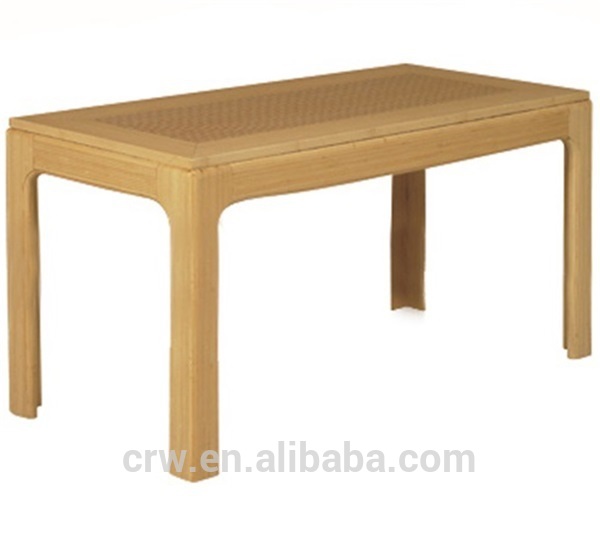 লিটল বাডস' কিন্ডারগার্টেন, লখপুর, ফকিরহাট, বাগেরহাট।
9/4/2020
15
কোণ
A
বাহু
B
C
শীর্ষবিন্দু
যেমনঃ-এখানেABও BCরেখাB বিন্দুতে মিলিত হয়ে কোণ উৎপন্ন করেছে।
দুইটি রেখা একটি শীর্ষবিন্দুতে মিলিত হলে একটি কোণ উৎপন্ন হয়।
লিটল বাডস' কিন্ডারগার্টেন, লখপুর, ফকিরহাট, বাগেরহাট।
9/4/2020
16
স্থুলকোণ
সমকোণ
সূক্ষ্মকোণ
সরল কোণ
লিটল বাডস' কিন্ডারগার্টেন, লখপুর, ফকিরহাট, বাগেরহাট।
9/4/2020
17
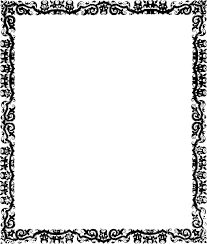 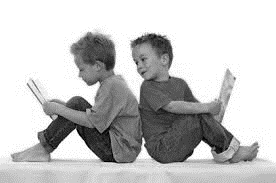 জোড়ায় কাজ
ক- দল ) সূক্ষকোণ ও স্হূলকোণের বৈশাদৃশ্য কি  ?
খ- দল ) সম্পূরক ও পূরক কোণের পার্থক্য নিরূপণ কর ?
18
লিটল বাডস' কিন্ডারগার্টেন, লখপুর, ফকিরহাট, বাগেরহাট।
9/4/2020
18
সম্পূরক কোণ
সন্নিহিত কোণ
বিপ্রতীপ কোণ
লিটল বাডস' কিন্ডারগার্টেন, লখপুর, ফকিরহাট, বাগেরহাট।
9/4/2020
19
মূল্যায়ন
১। চিত্রটি কোন কোণের ?
ক) সূক্ষকোণ  খ) পূরককোণ  গ) সমকোণ  ঘ) স্হূলকোণ
২। রেখা কত প্রকার ?
ক) ১      খ ) ২      গ )৩          ঘ )৪
৩। ৯০  এর চেয়ে ছোট কোণকে কি কোণ বলে ? 
ক) সূক্ষকোণ  খ) পূরককোণ  গ)সমকোণ  ঘ) স্হূলকোণ
৪ । এক সরল কোণ সমান কয় সমকোণ ?
ক ) ১      খ ) ২        গ ) ৩      ঘ ) ৪
লিটল বাডস' কিন্ডারগার্টেন, লখপুর, ফকিরহাট, বাগেরহাট।
9/4/2020
20
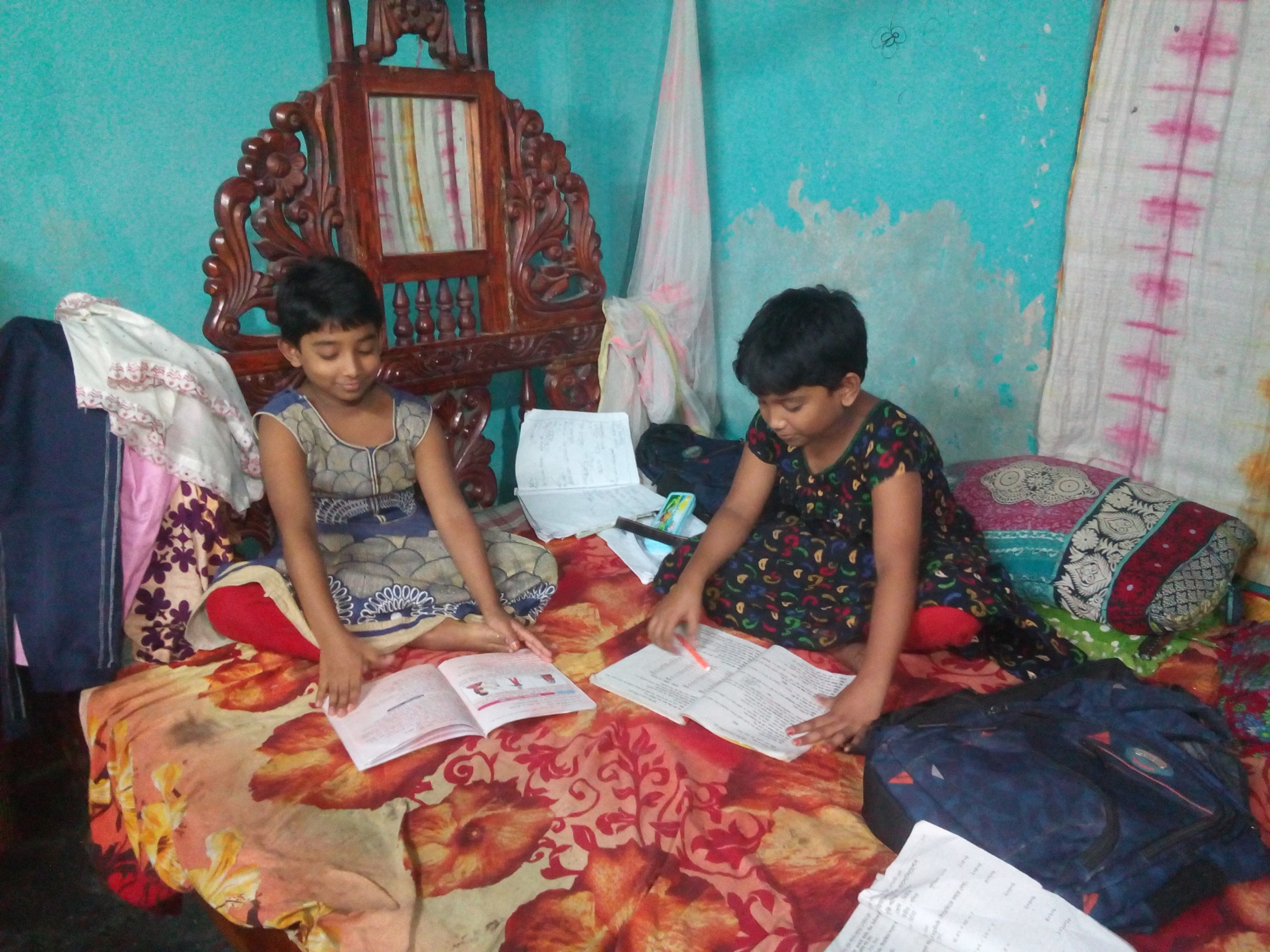 বাড়ির কাজ
একটি সরলরেখার একটি বিন্দুতে অপর একটি রশ্মি মিলিত হলে,যে দুইটি সন্নিহিত কোণ উৎপন্ন হয় তাদের সমষ্টি দুই সমকোণ–প্রমাণ কর।
[Speaker Notes: অপূর্ব কুমার দাশ, সহকারি শিক্ষক, লিটল বাডস’ কিন্ডারগার্টেন, লখপুর, ফকিরহাট, বাগেরহাট।]
অপূর্ব কুমার দাশ
সহকারি শিক্ষক 
লিটল বাডস’ কিন্ডারগার্টেন
সকলকে ধন্যবাদ
[Speaker Notes: অপূর্ব কুমার দাশ, সহকারি শিক্ষক, লিটল বাডস’ কিন্ডারগার্টেন, লখপুর, ফকিরহাট, বাগেরহাট।]